Révisions – Définitions en schémas
 
Chapitre 1 Histoire
Byzance et l’Europe carolingienne
Empire
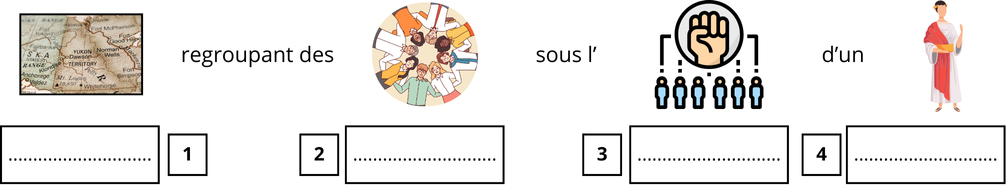 empereur
autorité
peuples
Territoires
Basileus
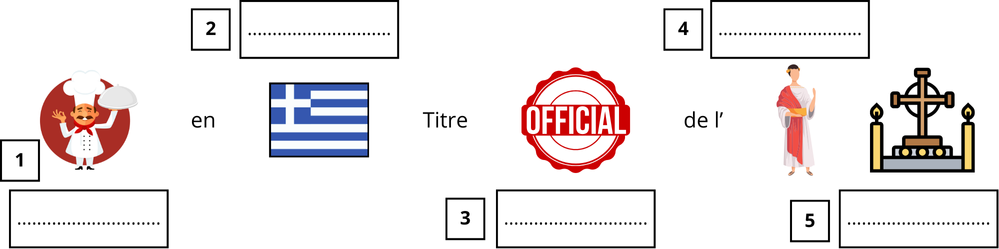 empereur
Grec.
officiel
Chef
byzantin
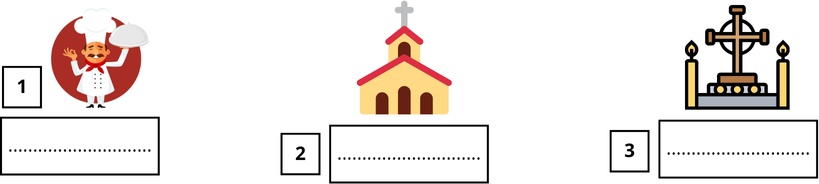 Patriarche
de l’
byzantine
Chef
Église
Missi dominici
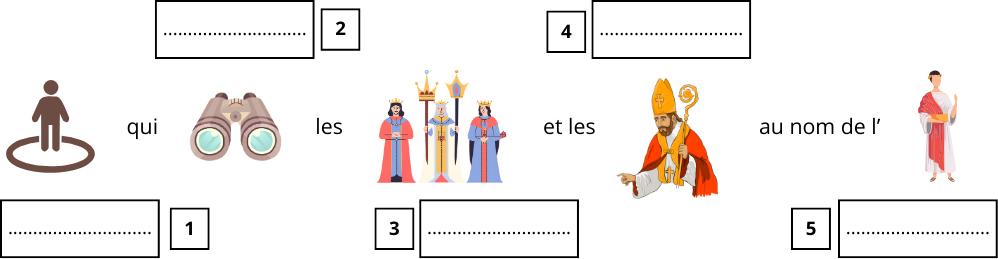 surveille
évêques
Personne
comtes
empereur
Schisme
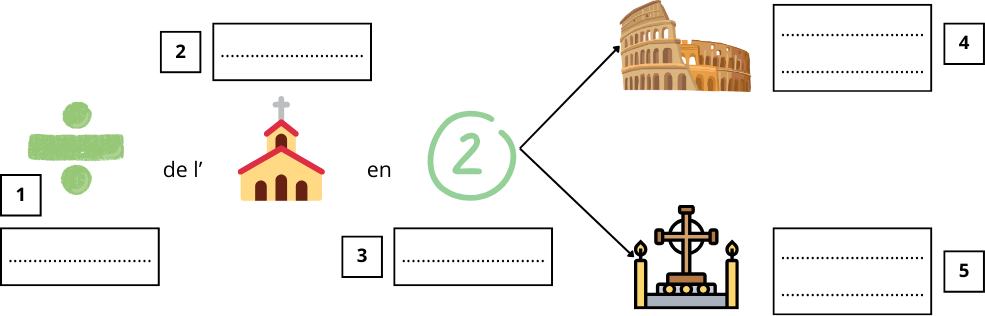 romaine
Église
(catholique)
byzantine
Division
deux
(orthodoxe)
Évangéliser
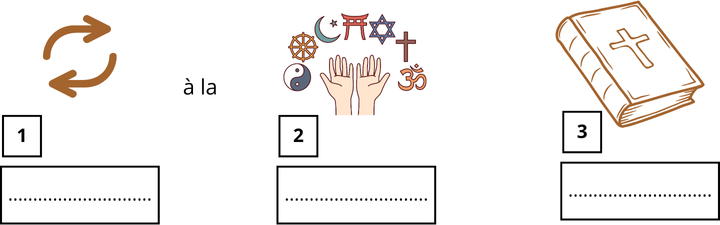 chrétienne
Convertir
religion